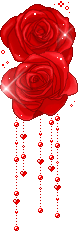 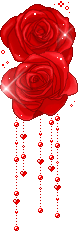 CHÀO MỪNG QUÝ THẦY CÔ VỀ DỰ GIỜ THĂM LỚP
BÀI 7     OXYGEN- KHÔNG KHÍ
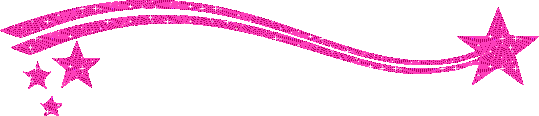 BÀI 8: MỘT SỐ VẬT LIỆU, NHIÊN LIỆU VÀ NGUYÊN LIỆU THÔNG DỤNG
2
TIẾT 25 - BÀI 8: MỘT SỐ VẬT LIỆU, NHIÊN LIỆU VÀ NGUYÊN LIỆU THÔNG DỤNG
Quan sát chiếc ô tô và kể tên một số bộ phận của ô tô. Cho biết các bộ phận đó được làm từ vật liệu nào? Chất tạo nên vật liệu là gì
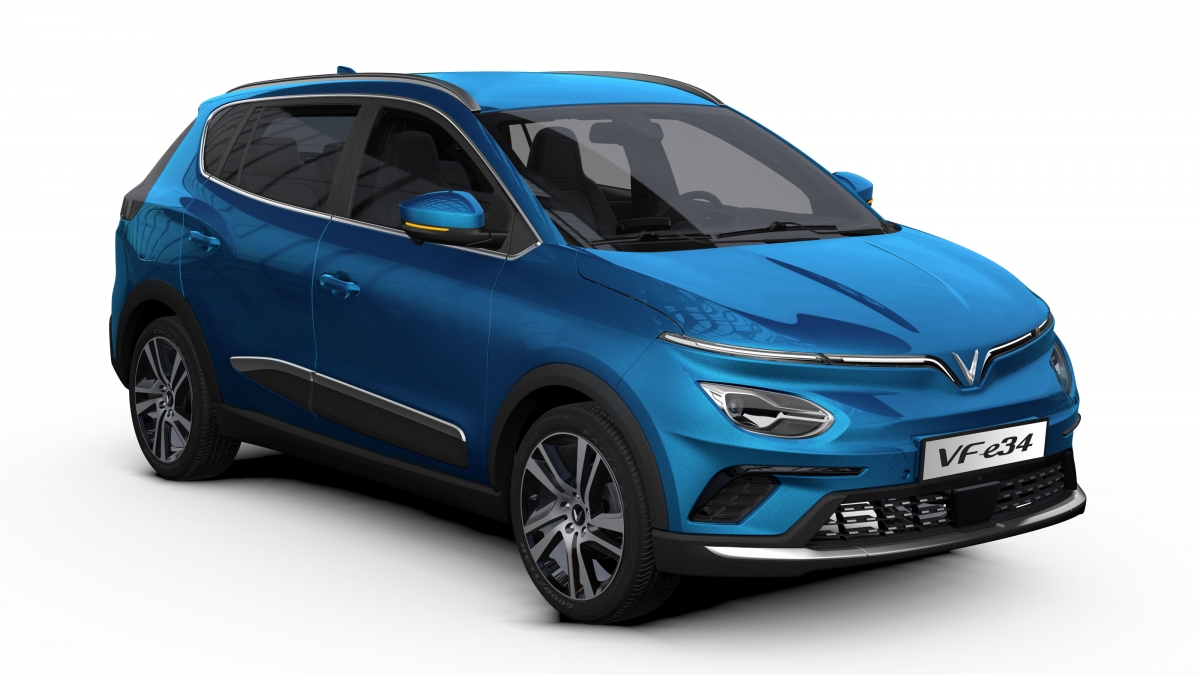 3
Hoạt động cặp đôi
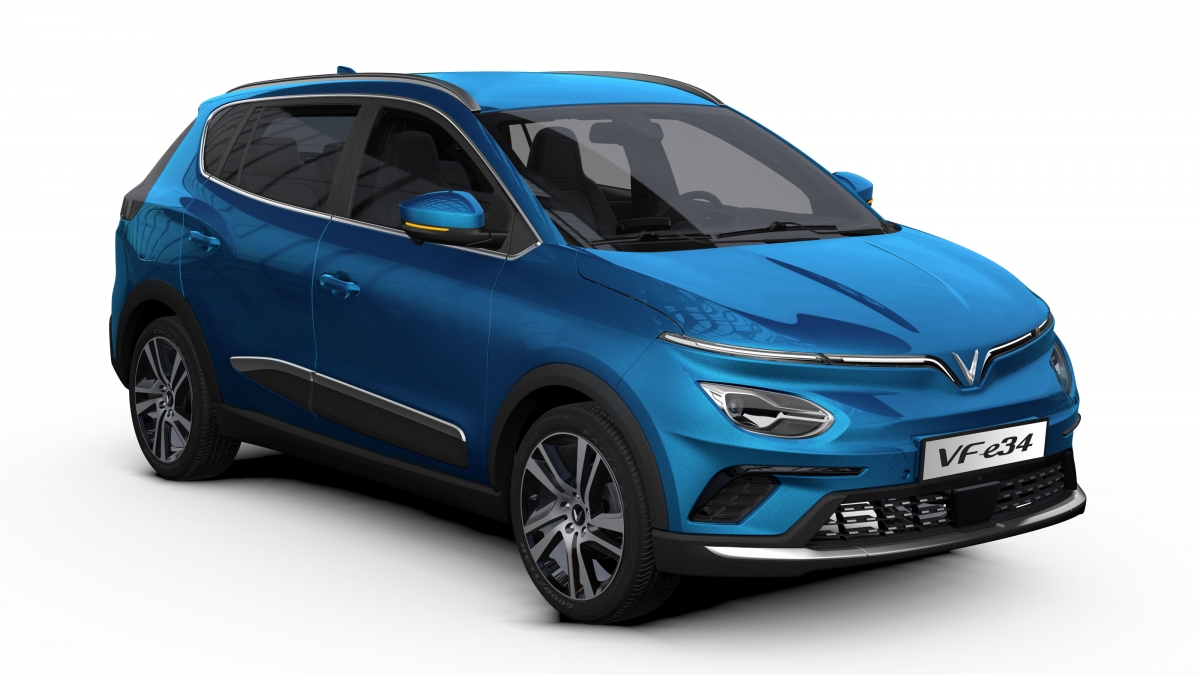 4
Cao su
Cao su
Thủy tinh
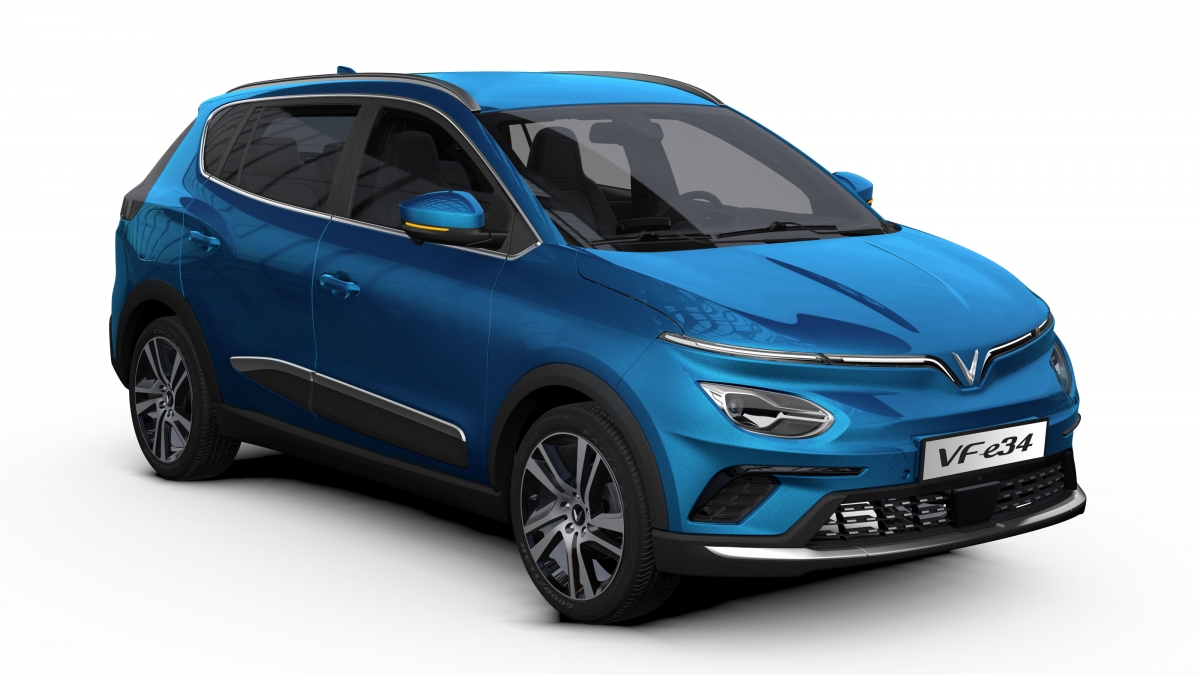 Thủy tinh
Kim loại(Thép)
Sắt(TP chính của thép)
Nhựa
Nhựa
Nhựa
Nhựa
5
I. Một số vật liệu thông dụng
1. Tính chất và ứng dụng của một số vật liệu thông dụng
Kể tên một số vật liệu mà em biết
7
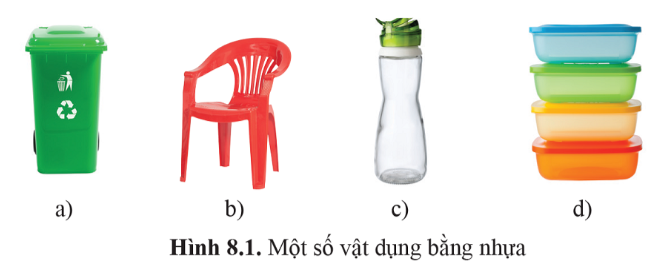 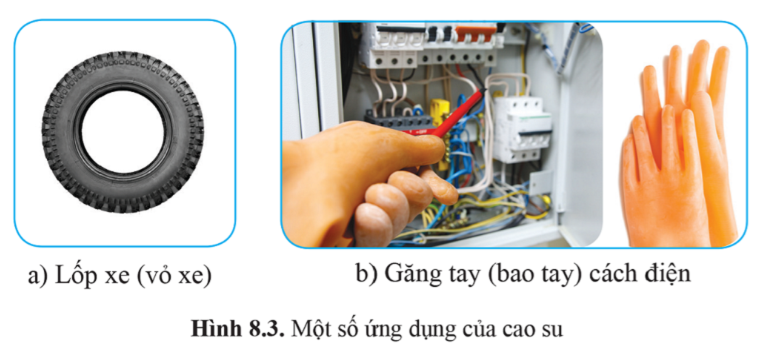 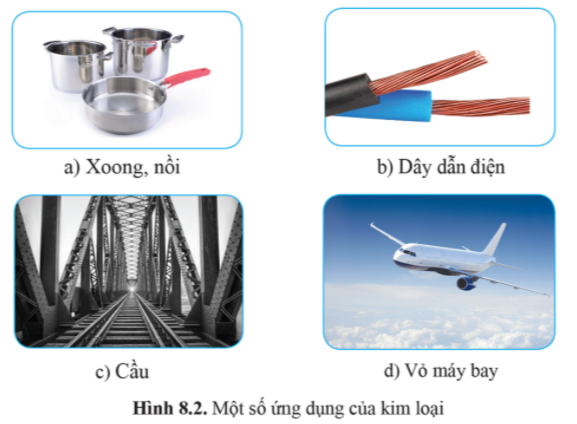 Cao su
Nhựa
Kim loại
8
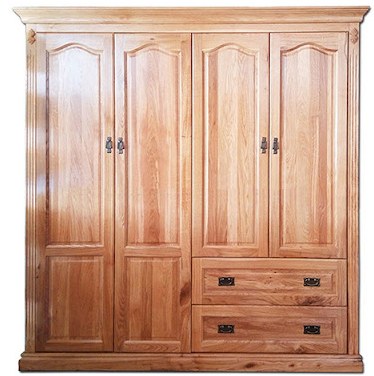 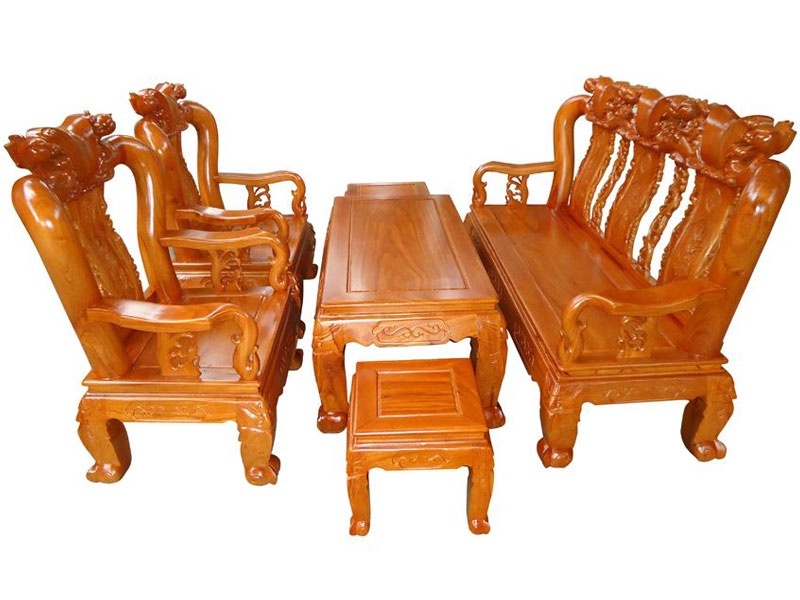 Gỗ
Gốm
Thủy tinh
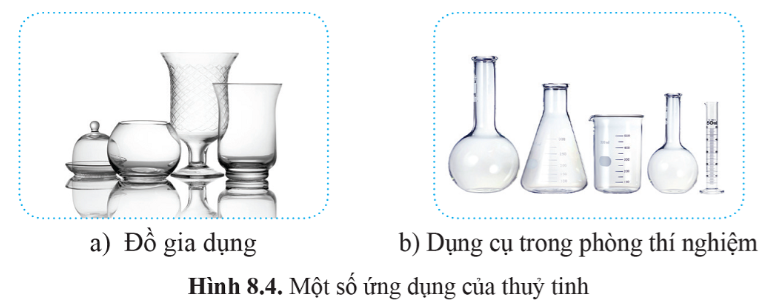 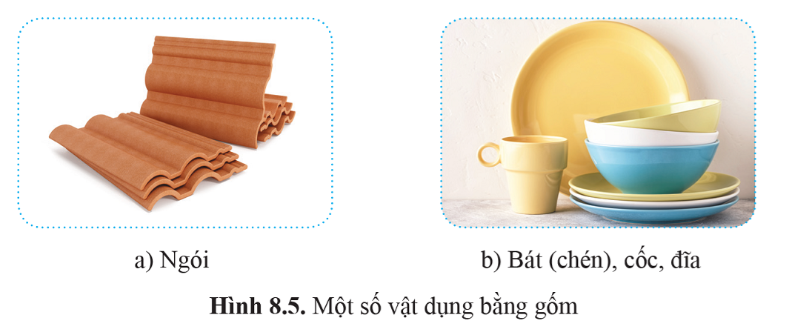 a) Bàn ghế
b) Tủ quần áo
Một số vật dụng làm bằng gỗ
9
Hoạt động nhóm (7’)
Lớp chia thành 3 nhóm:
Nhóm 1: Tìm hiểu về nhựa, kim loại
Nhóm 2: Tìm hiểu về cao su, thủy tinh
Nhóm 3: Tìm hiểu về gốm, gỗ
10
Nhiệm vụ 1: Điền thông tin theo mẫu sau:
11
Nhiệm vụ 1: Điền thông tin theo mẫu sau:
12
Nhiệm vụ 1: Điền thông tin theo mẫu sau:
13
Nhiệm vụ 1: Điền thông tin theo mẫu sau:
14
Nhiệm vụ 1: Điền thông tin theo mẫu sau:
15
Nhiệm vụ 1: Điền thông tin theo mẫu sau:
16
Bảng 8.1
Nhiệm vụ 2: Chọn một tính chất cơ bản của vật liệu và đề xuất cách kiểm tra tính chất đó theo bảng 8.1
17
Sợi cao su dãn ra, bỏ tay ra thì sợi cao su trở về dạng ban đầu
Lấy sợi dây cao su kéo mạnh 2 đầu
Cao su
Co dãn( đàn hồi)
Nặng(nhẹ)
Lấy mẩu kim loại đặt vào chậu nước
Kim loại
Mẩu kim loại nổi ( nhẹ) trên mặt nước hoặc chìm(nặng) xuống
Thủy tinh
Nước không bị chảy ra ngoài
Không thấm nước
Cho nước vào cốc thủy tinh
Gốm
Cho nên bếp đun
Không có biểu hiện bị nứt vỡ
Chịu nhiệt cao
Nhẹ
Gỗ
Lấy mẩu gỗ đặt vào chậu nước
Mẩu gỗ nổi trên mặt nước
18
Vật liệu có những tính chất gì?
19
Tính dẫn điện
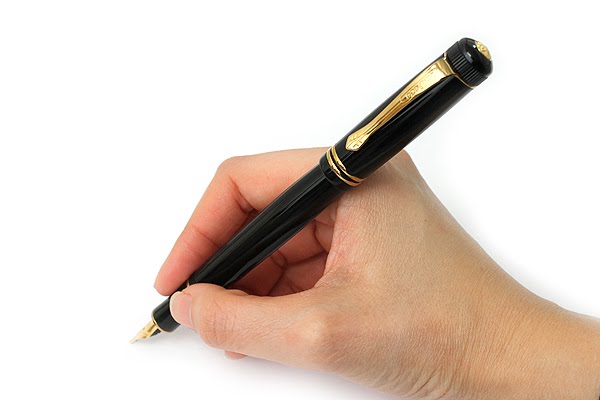 Tính dẫn nhiệt
Một số tính chất của vật liệu
Tính dẻo
Tính cứng
Tính bền
Khả năng chịu nhiệt,….
20
1. Tính chất và ứng dụng của một số vật liệu thông dụng
2. Sử dụng các vật liệu bảo đảm sự phát triển bền vững
+ Trình bày cách sử dụng các vật liệu bảo đảm sự phát triển bền vững. 
+ Tìm một số dẫn chứng để chỉ ra rằng việc sử dụng nhựa không hợp lí, không hiệu quả có thể tác động tiêu cực đến sức khoẻ và môi trường. Chúng ta cần làm gì để làm giảm thiểu rác thải nhựa?
Một số sản phẩm tái chế của HS
21
Luyện tập
Tính chất nào dưới đây không phải là tính chất chung của kim loại?

  Tính dẻo

   B. Tính dẫn điện

      C. Tính dẫn nhiệt

D. Tính cứng
2. Vật liệu có tính chất trong suốt là

A. Kim loại đồng

B. Thủy tinh

C. Gỗ

D. Thép
B
D
22
4. Con dao làm bằng thép sẽ không bị gỉ nếu

A. Cắt chanh rồi không rửa

B. Sau khi dùng rửa sạch, lau khô

C. Dùng xong, cất đi ngay

D. Ngâm trong nước lâu ngày
3. Việc làm nào nên thực hiện khi sử dụng các đồ vật bằng gỗ?

Đặt các vật sắc nhọn trên bề mặt

B. Cho tiếp xúc nhiều với nước

C. Để trong môi trường khô thoáng

D. Dùng các chất tẩy rửa mạnh để lau bề mặt
C
B
23
5. Các vật liệu được ứng dụng để tạo nên nhiều vật thể khác nhau. Em hãy lập bảng thu thập thông tin về một số vật liệu theo mẫu sau.
24
25
KTBC
Em hãy nêu 1 số tính chất và ứng dụng của một số vật liệu thông dụng?
26